SANKALP
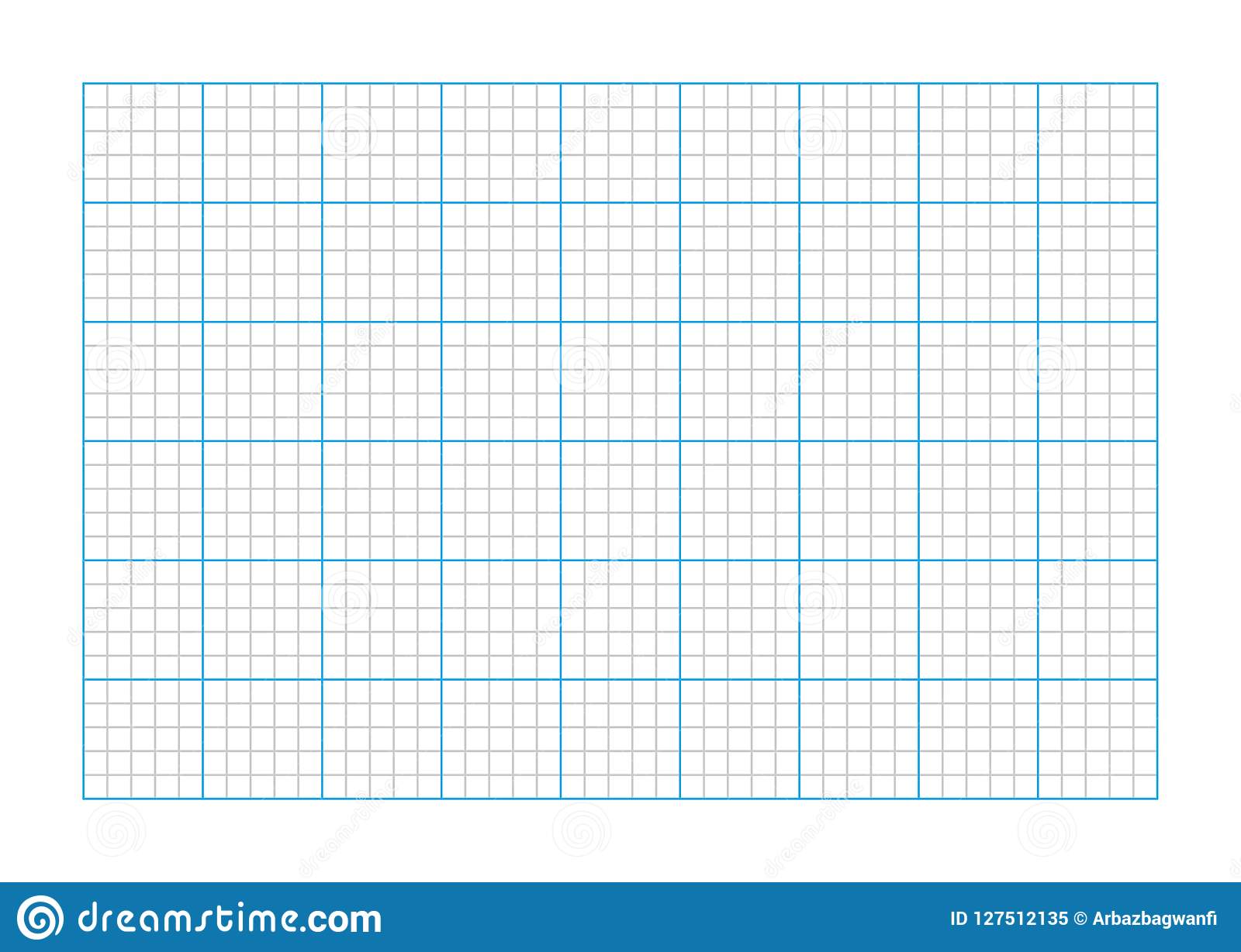 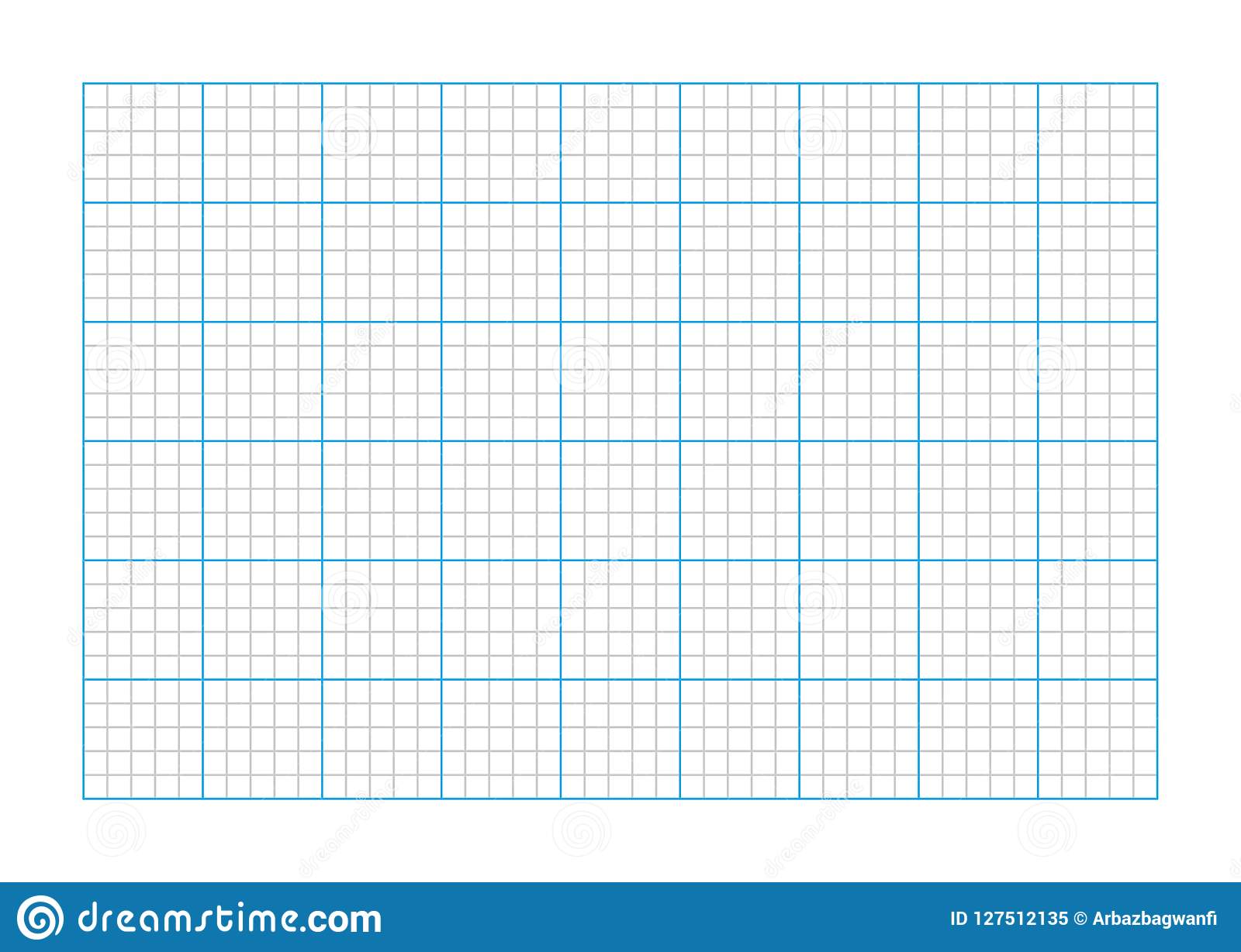 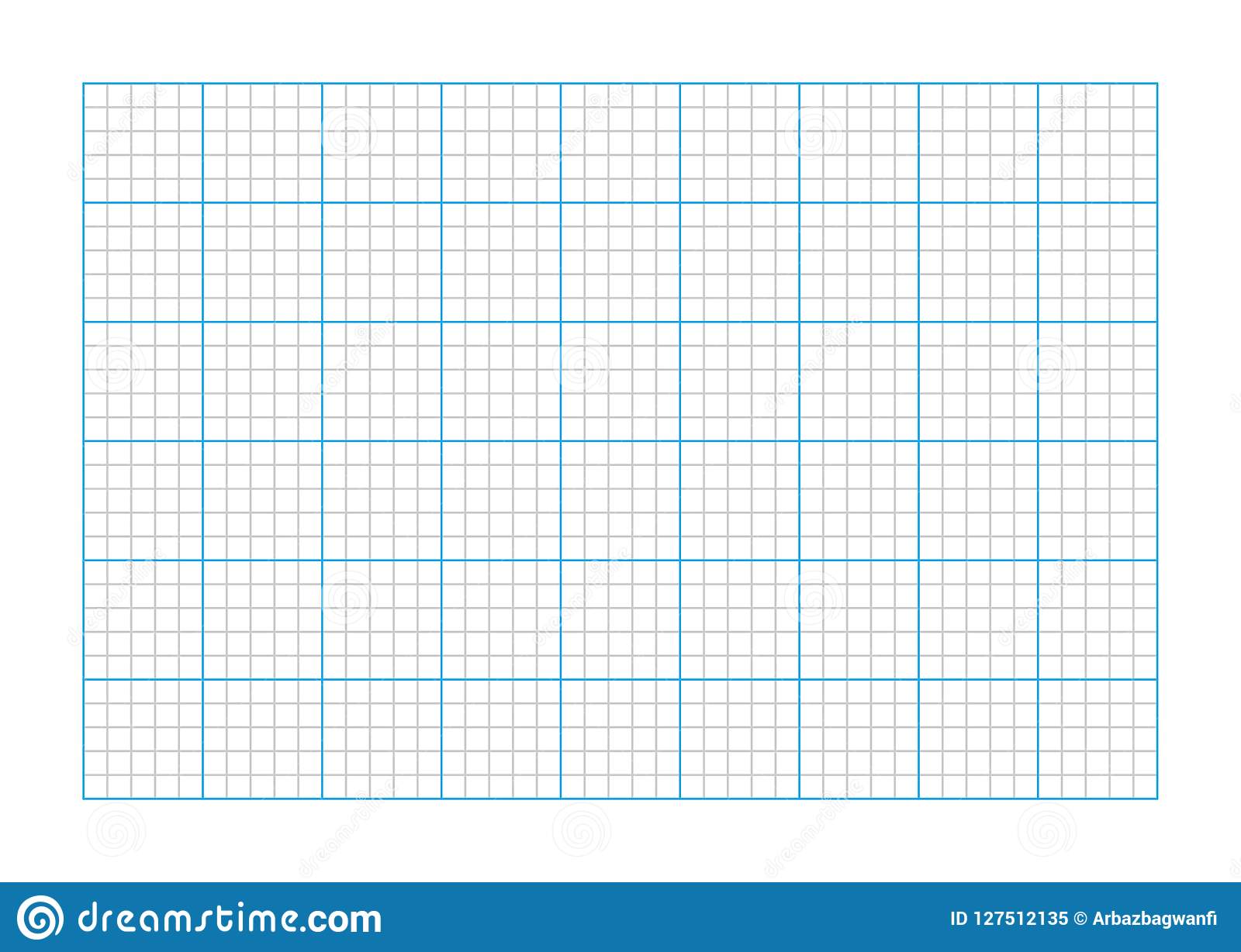 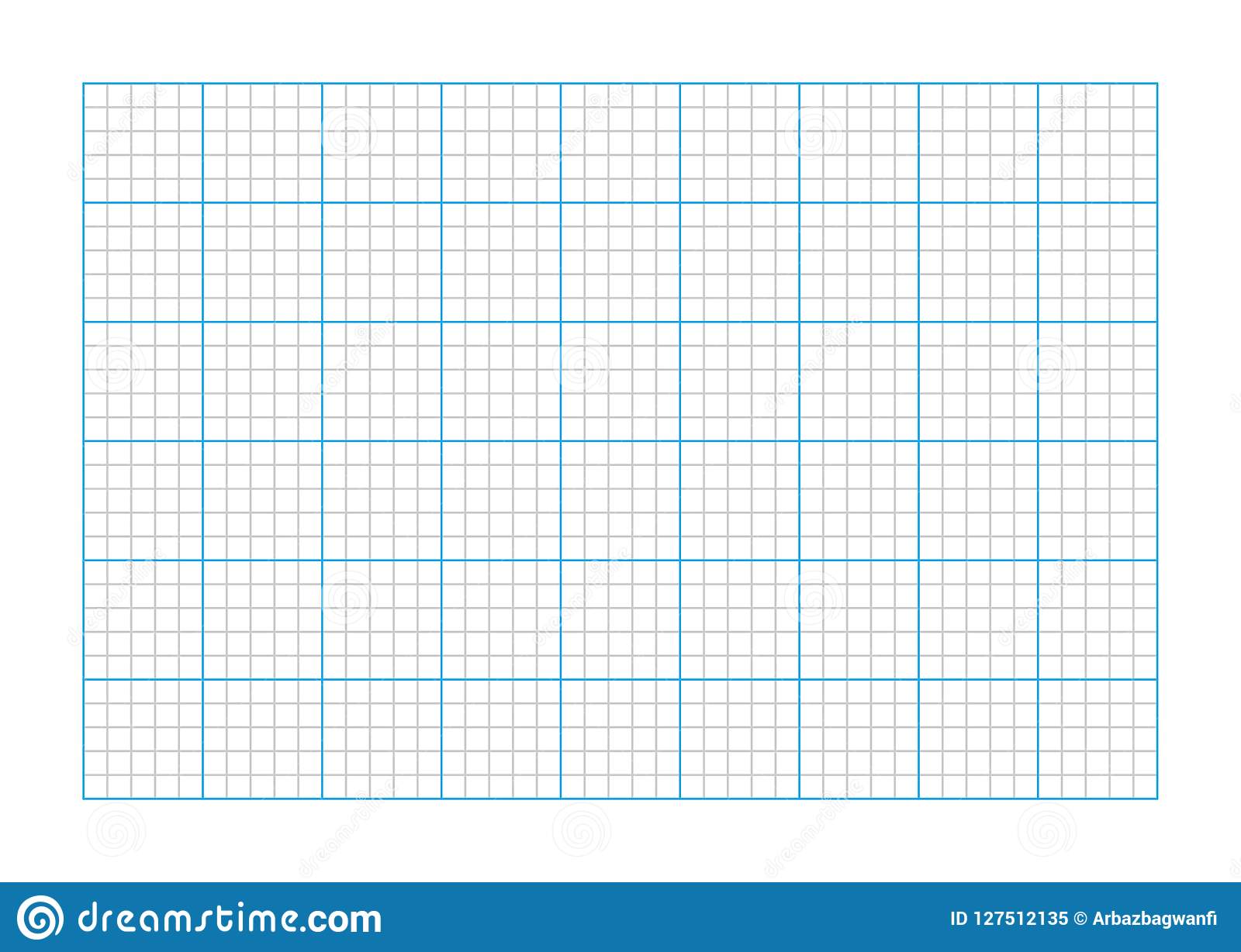 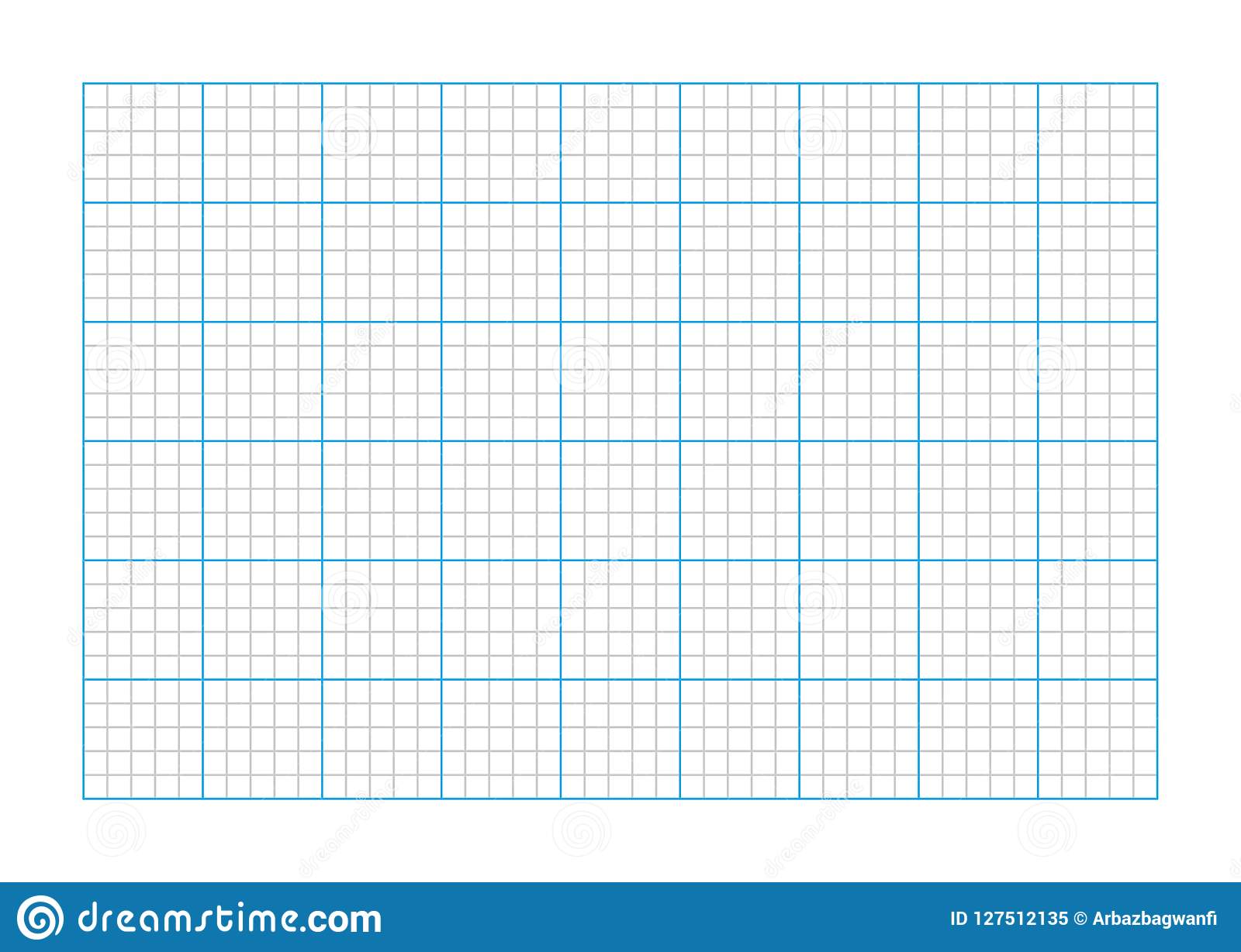 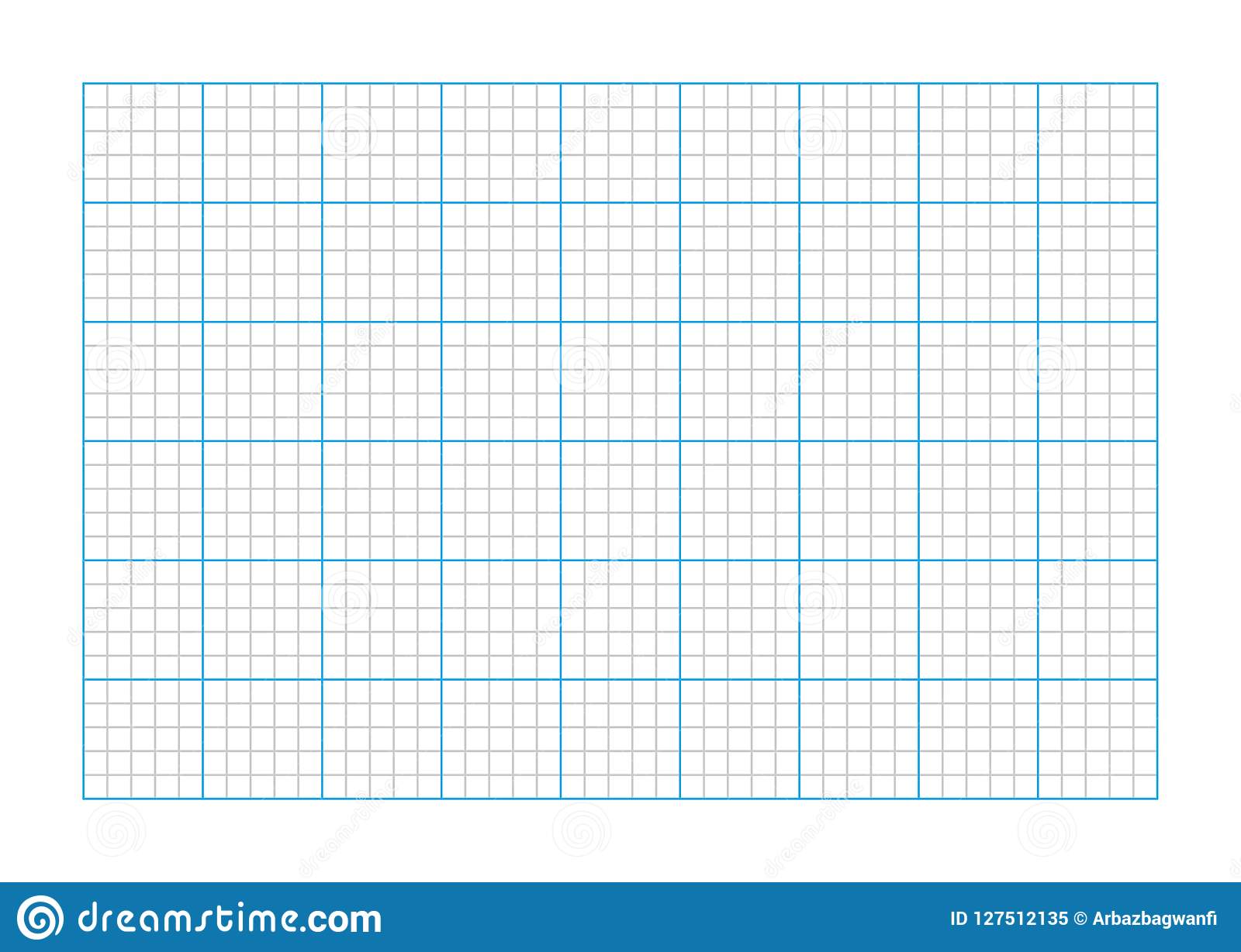 Title of the project
Problem Statement
User :
Occupation :
User Study Images
Images of Final Product
Concept Generation and final concept Images
Team members
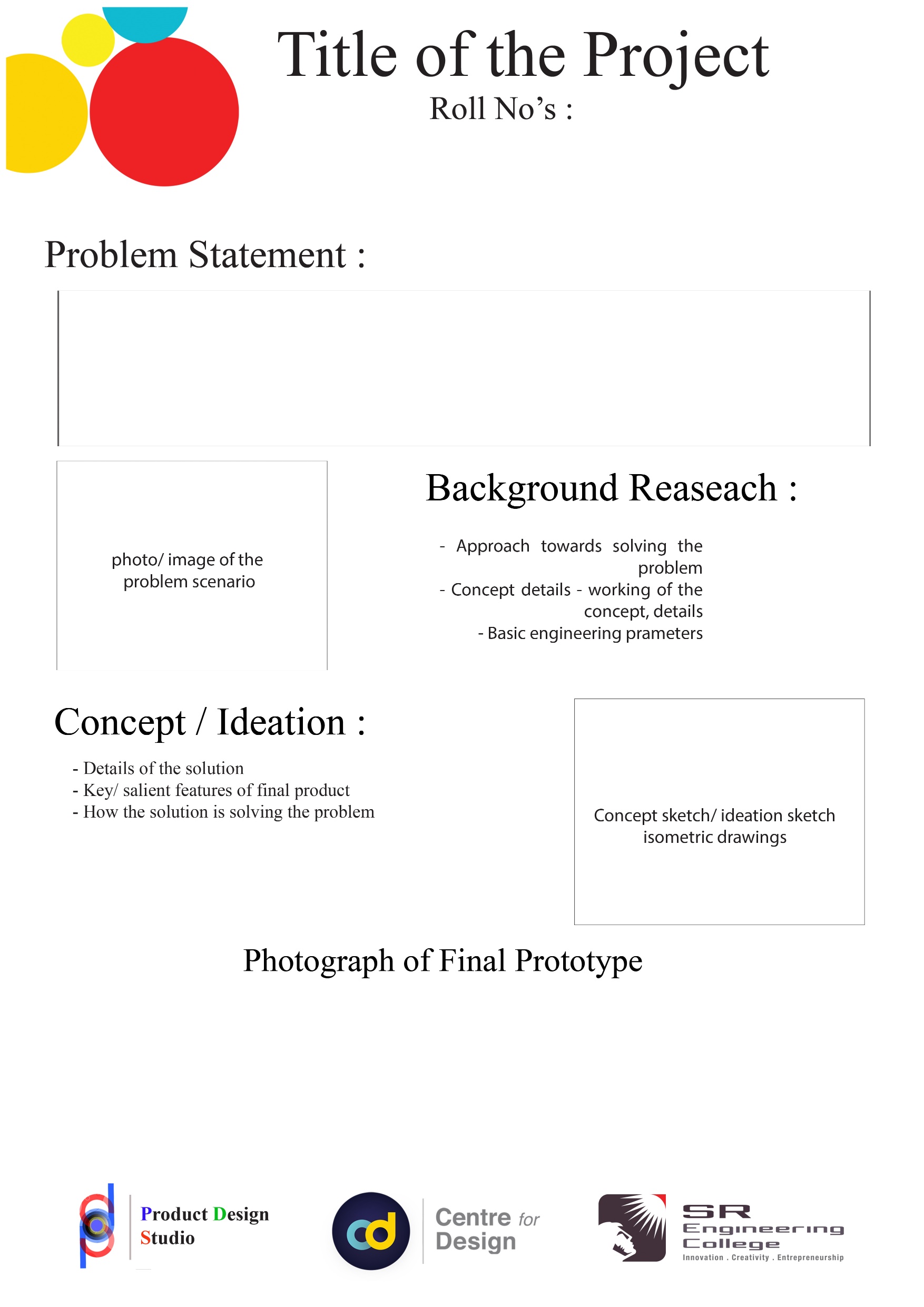 Photograph
Photograph
Photograph
Photograph
Photograph
Photograph
RAJESH .K
15K41A0322
RAJESH .K
15K41A0322
RAJESH .K
15K41A0322
RAJESH .K
15K41A0322
RAJESH .K
15K41A0322
RAJESH .K
15K41A0322